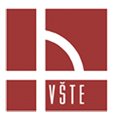 Vysoká škola technická a ekonomická v Českých BudějovicíchÚstav technicko-technologický
Racionalizace nákladní dopravy z hlediska spotřeby energie a vlivu na životní prostředí
Autor diplomové práce:			Bc. Jan Brabec
Vedoucí diplomové práce:		Ing. Vladimír Ľupták, PhD.
Oponent diplomové práce:		Ing. Vladislav Zitrický, PhD.
České Budějovice, 2021
Motivace a důvody k řešení daného problému
Rozšíření znalostí v dané tématice
Správně pracovat s pojmem úspora energií v dopravě
Možnost porovnání mezi ČR a A (EU)
Cíl práce
Cílem práce je racionalizace nákladní dopravy na základě stanovených Evropskou komisí v Zelené knize pro Evropu v oblasti spotřeby energií, jejich vlivu na životní prostředí a plánovaným snížením emisí oxidu uhličitého. Cílem práce bude racionální rozdělení výkonů mezi železniční a silniční nákladní dopravu.
Plán přechodu na konkurenceschopnou nízkouhlíkovou dopravu do roku 2050
Bílá kniha dopravy
Doprava 2050
Evropská zelená dohoda v dopravě
Plán jednotného evropského dopravního prostoru

Převedení 30 % současných výkonů silniční dopravy s délkou přepravy nad 300 km na železnici a vodní dopravu.
Pět základních pilířů pro nákladově efektivní, transparentní a předvídatelnou správu energetické unie
Energetická bezpečnost
Vnitřní trh s energií
Energetická účinnost
Snižování emisí uhlíku
Výzkum, inovace a konkurenceschopnost

Předpokládané investice se musí v budoucnu vrátit v podobě úspor za nákup fosilních paliv.
Česká republika v oblasti energetiky a klimatu
Vnitrostátní plán ČR v oblasti energetiky a klimatu (z roku 2019)
Národní program snižování emisí ČR 2015
Dopravní politika ČR pro období 2021-2027 s výhledem do roku 2050
Koncepce nákladní dopravy pro období 2017-2030
Státní energetická koncepce ČR


Při sestavování legislativních a ekonomických nástrojů regulace dopravy a rozvoje infrastruktury je nutné postupovat koordinovaně s mezinárodním společenstvím.
Procentuální energetická bilance v ČR za rok 2018
Doprava se v sektorově statistickém rozdělení spotřeby energií za roce 2018 umístila na třetí pozici
Doprava se na celkové konečné spotřebě podílí z 27,54 %, což je hodnota 278,84 PJ
K výraznému nárůstů spotřeby dochází od roku 2014
Konečná spotřeba v silniční dopravě je v hodnotě 266,94 PJ a v železniční je na hodnotě 9,54 PJ.
Metodika práce
Pomocí standardizované metodiky porovnání spotřeby energie a emisí skleníkových plynů
Pomocí výpočtu a provedení komparace energetické zátěže mezi silniční a železniční nákladní dopravou
Sestavení modelového příkladu s převedením určeného objemu zboží přepravovaného po silnici


Ekonomické náklady budou vyváženy úsporou energie a sníženou produkcí emisních plynů.
Výzkumné otázky a použité metody
Jaký bude výsledek porovnání mezi vlastním odpočtem přesného měření spotřeby na hnacím vozidle a výsledky z výpočtu měrné spotřeby?
Pozorování, výpočet, porovnání
Jaké výstupy má optimálně nastavený výpočetní model přepravy?
Vytvoření modelového příkladu
Je vhodné o takové formě přesunu uvažovat jako o relevantní?
Výpočet, porovnání
1. Výsledná měrná spotřeba na vstupu TNS brutto kWh/hrtkm
Výsledná měrná spotřeba jednotlivých různých železničních sítí v rozdílu tisícin, ale mezi ÖBB a SŽ to činí 6,25 %.
Vstupní informace k modelovému případu
Porovnávací dopravní služba je intermodální přepravní systém nedoprovázené kombinované přepravy návěsů
Porovnávacím dopravním modem je silniční a železniční nákladní doprava
Volba vybraných terminálů států podle pořadí z přepravních proudů
Stanovení normativu dopravních hmotností
Stanovení dopravních vzdáleností


Energetická účinnost dopravy je nejlevnější a nejrychlejší způsob snížení energetické závislosti.
Vstupní a ovlivňující data modelového případu,zvolené hodnoty železniční a silniční dopravy pro jednu jízdu
Z přepravního objemu zboží 21 035 858 tun, při 80 % užitném zatížení návěsu dojde k  9,75 % převedení silniční dopravy na železnici.
2.Vzájemné porovnání energetické náročnosti a měrné produkce CO2 z produkce silniční a železniční nákladní dopravy
3.Zhodnocení převedení dopravy z modelového příkladu
Vzájemnou kooperací dvou dopravních módů dojde k poklesu spotřeby o 85 % a snížení produkce emisí o 75,7 %.
Závěrečné shrnutí
V rámci kontinentální dopravy se jeví přeprava intermodálních návěsů prostřednictvím železnice jako nejrychlejší a nejefektivnější na delší vzdálenosti
Komparací poměru hmotností mezi silniční a železniční nákladní dopravy jsem ověřil výhodnost železničního dopravního prostředku oproti silničnímu 
Skladbou nastavení energetického mixu jsme schopni ovlivnit spotřebu hlavních energetických zdrojů i produkci emisí skleníkových plynů
Budoucí rozšiřování technologií s možností využívání rekuperace je cestou vedoucí ke snížení měrné spotřeby a zvýšení efektivity provozu
Otázky oponenta
Aké dopady bude mať zavádzanie uhlíkovej neutrality na dopravní sektor v ČR a EU?
Nezníží zavádzanie enviromentálných opatrení životnú úroveň obyvateľstva, napríklad vyšším zdanením a nižšou kúpnou silou obyvateľstva v budúcnosti?
Aké konkrétne racionalizačné opatrenie navrhujete vo vašej práci?
Děkuji za pozornost
Bc. Jan Brabec
Zkratky
ČR a A (EU) – Česká republika, Rakousko, Evropská unie
PJ - Petajoul
t - tuna
CO2 ekv./oby – CO2ekvivalentu/obyvatele
TNS – trakční napájecí soustava
kWh/hrtkm – kilowatthodina/hrubotunokilometr
ÖBB – Österreichische Bundesbahnen
DB – Deutsche Bahn
SŽ- Správa železnic
ŽP – Životní prostředí